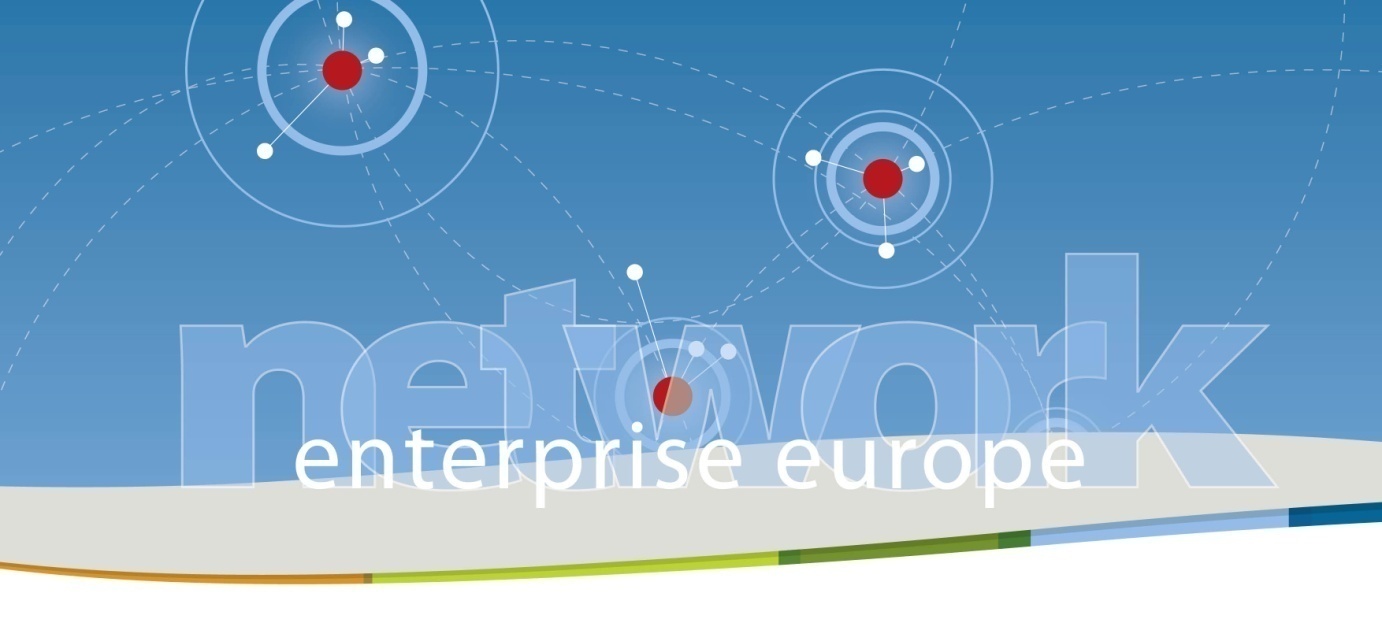 EVRÓPUMIÐSTÖÐ
Getur fyrirtæi þitt fengið styrk frá Evrópusambandinu?
31. mars 2016
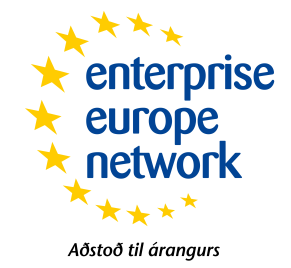 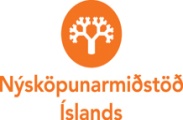 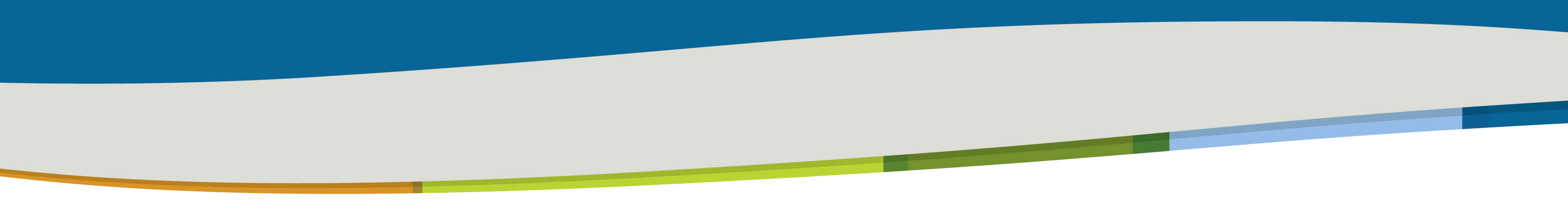 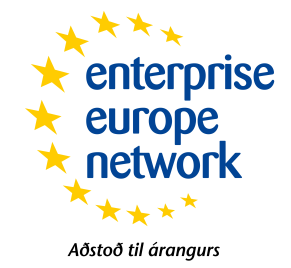 Evrópumiðstöð Impru
Við erum sérfræðingar í innlendum sem erlendum tengslum
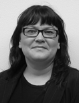 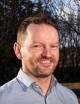 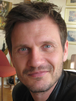 Okkar starf fellst fyrst og fremst í að viðhalda góðum tengslum á milli landa og veita öðrum aðgengi að okkar tengslaneti
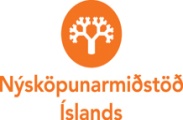 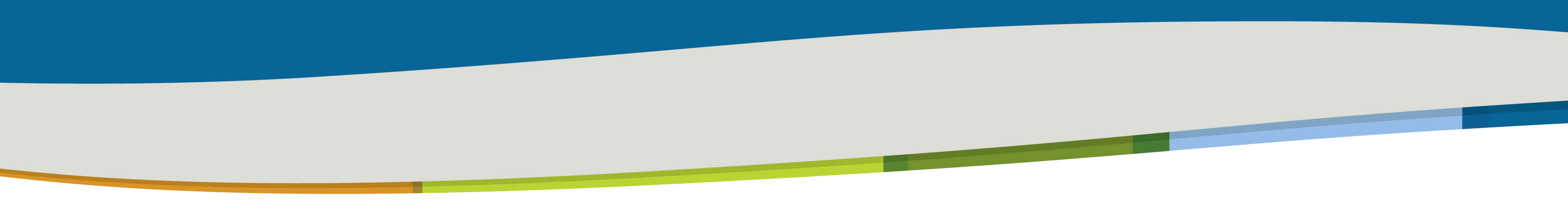 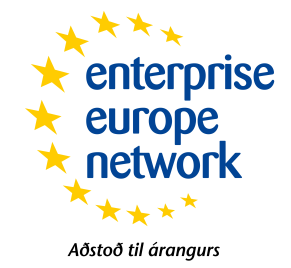 Innlenda tengslanetið
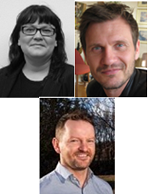 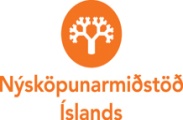 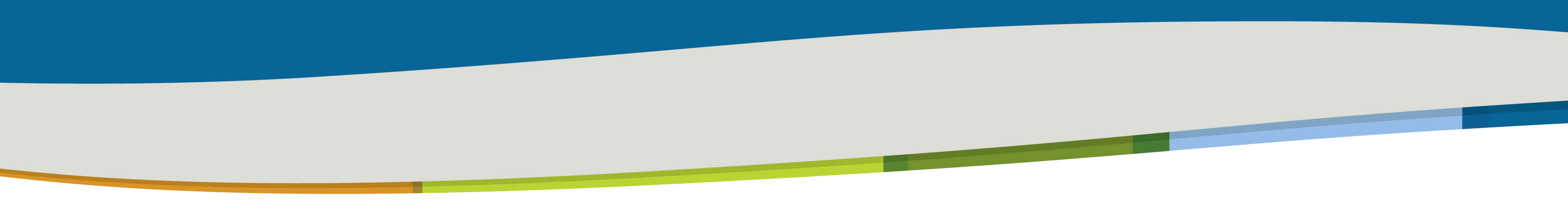 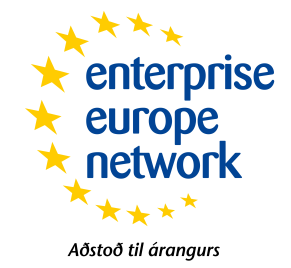 Erlenda tengslanetið
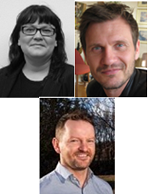 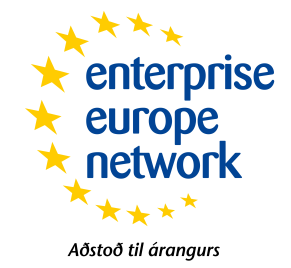 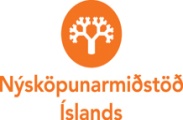 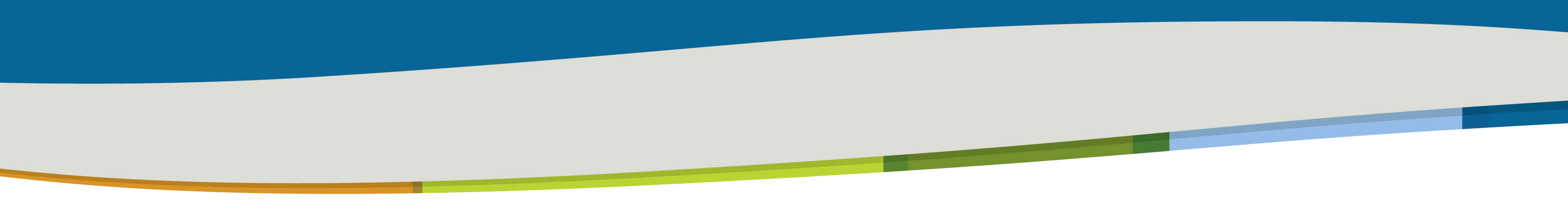 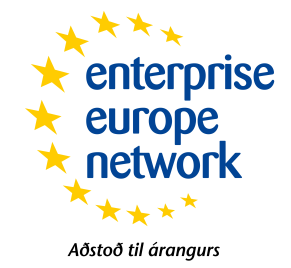 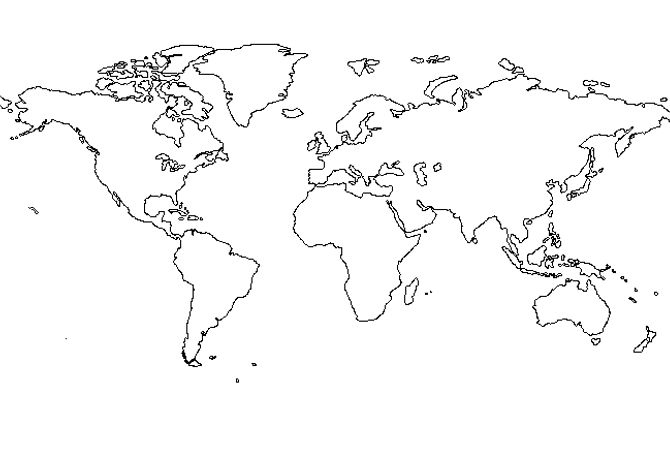 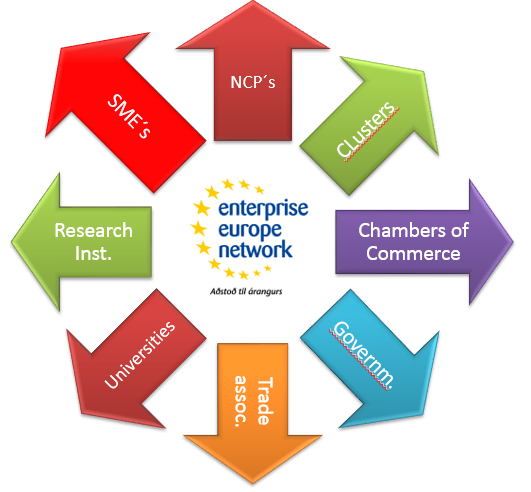 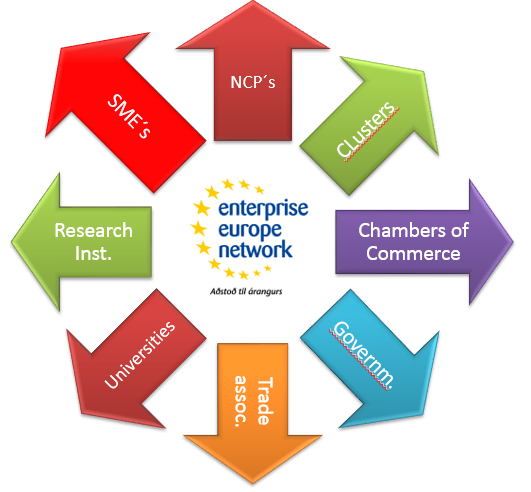 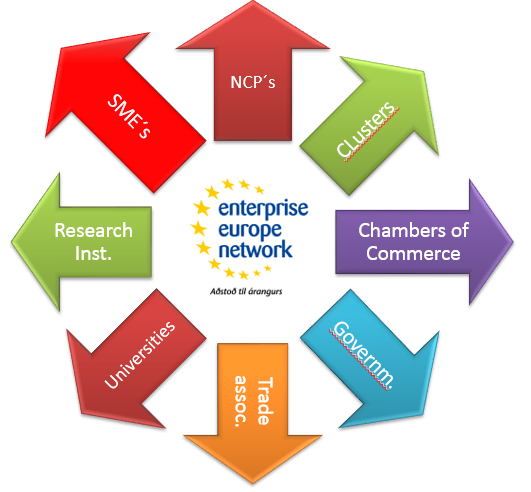 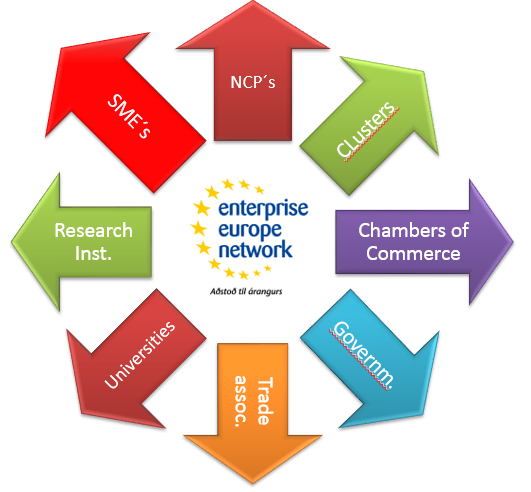 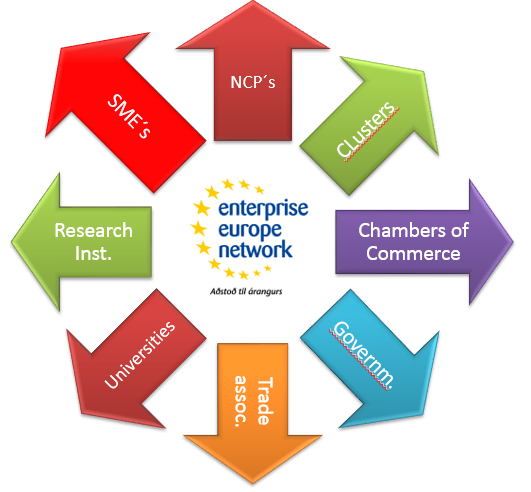 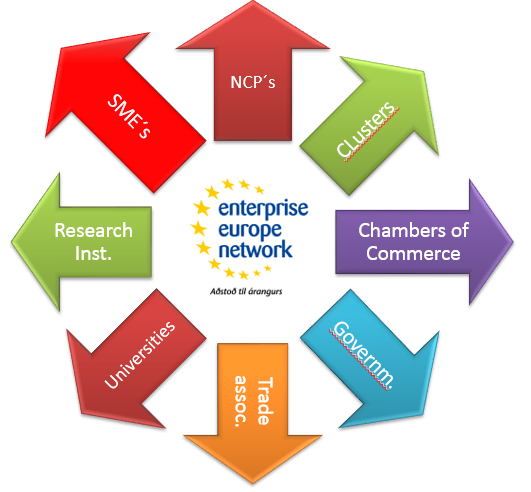 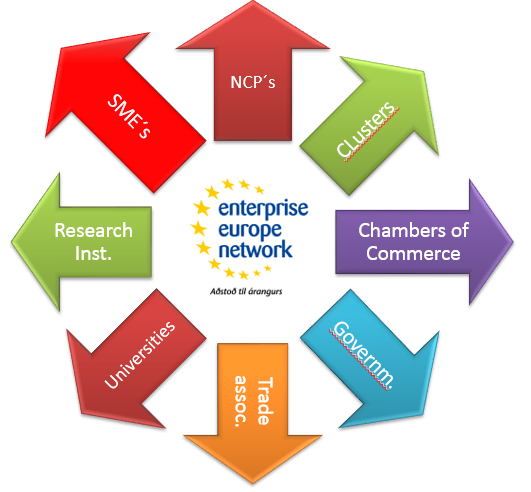 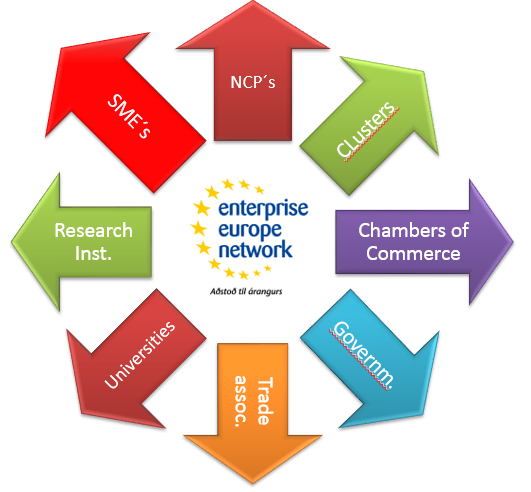 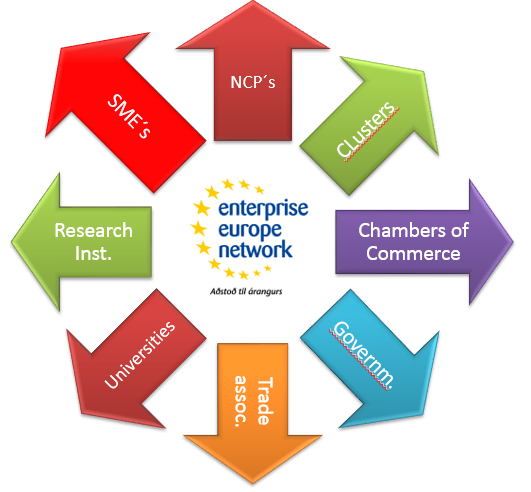 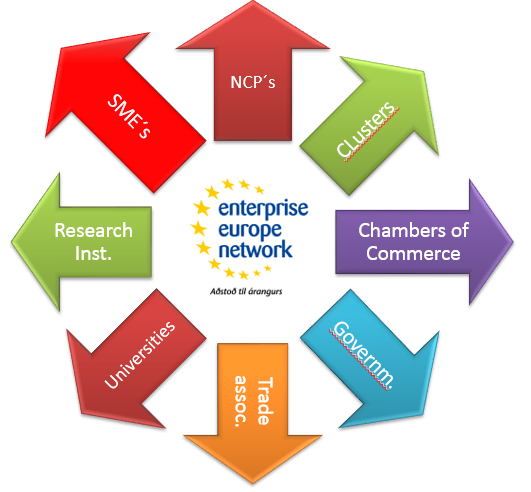 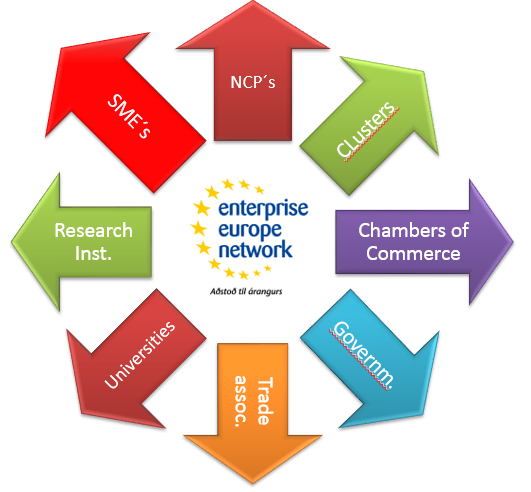 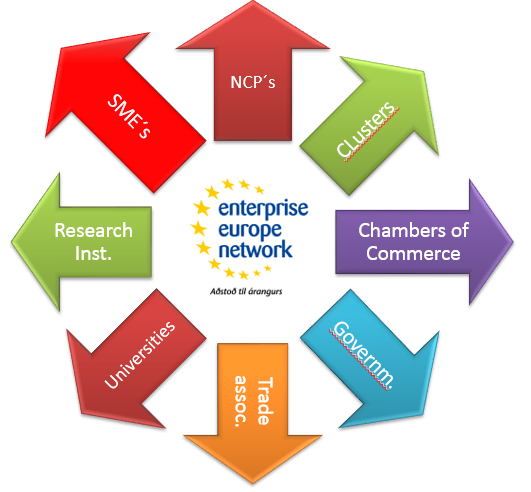 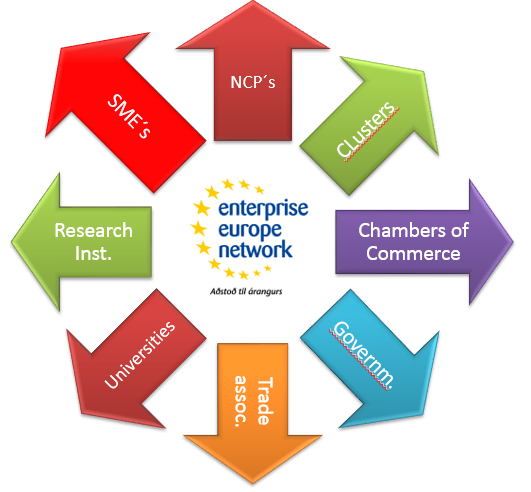 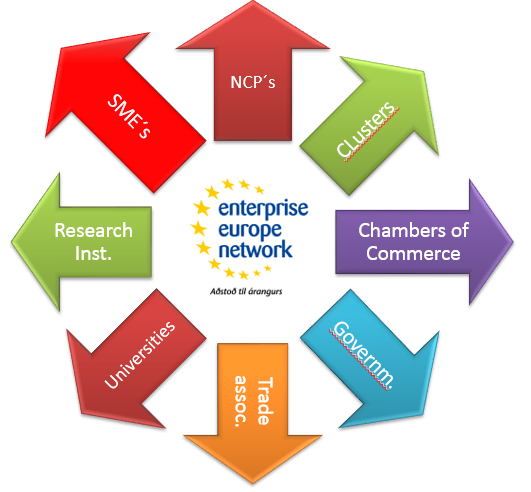 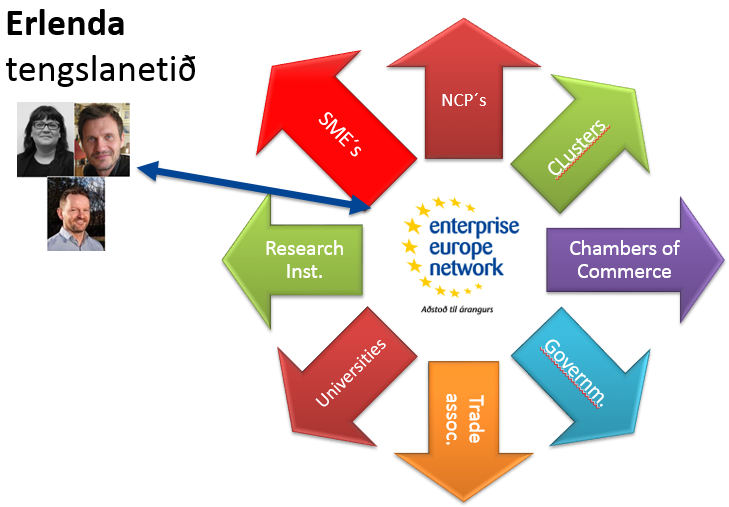 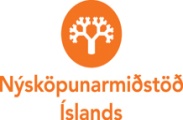 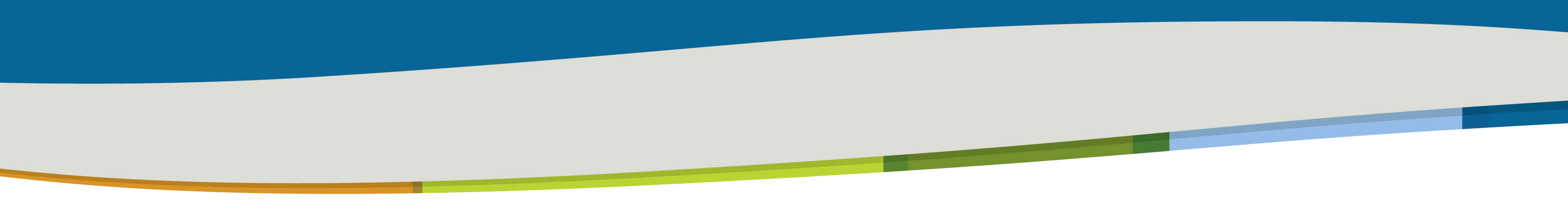 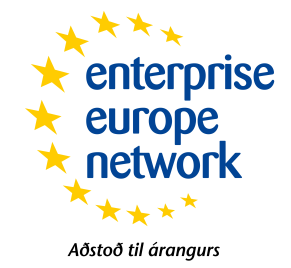 EEN - 600 skrifstofur – 60 lönd – yfir 3000 sérfræðingar
 – 3 á Íslandi
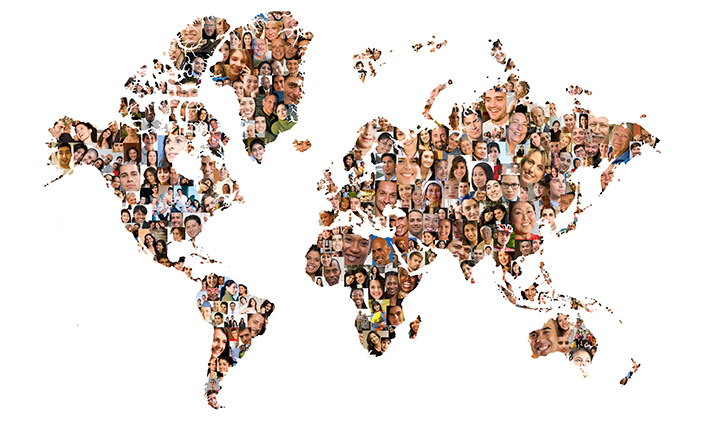 Þetta er okkar vinnustaður
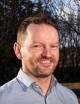 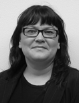 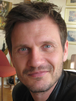 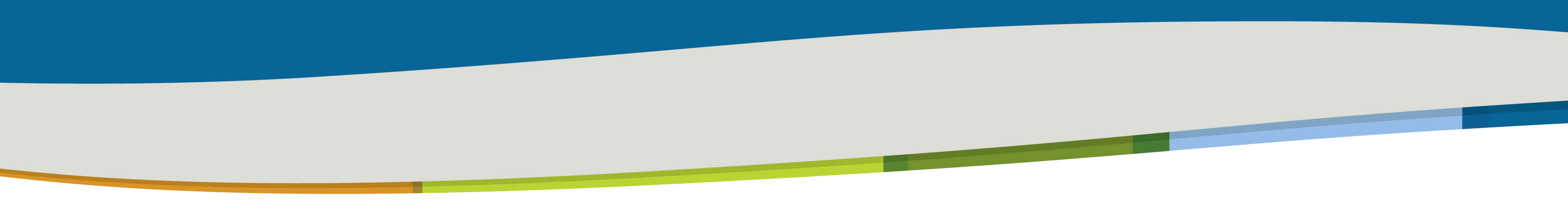 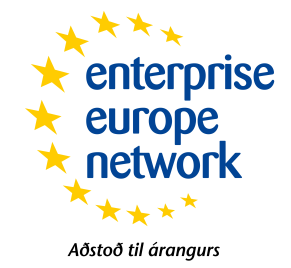 Samstarfsleit um umsóknir í  erlenda sjóði
Leita að framleiðsluaðilum
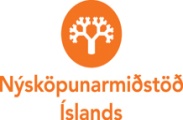 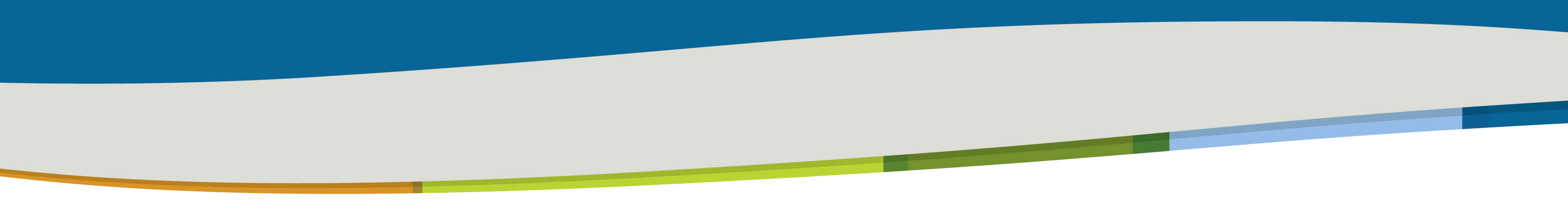 EEN and SME Instrument
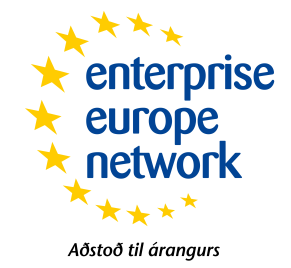 EEN
EEN
EEN
Standard EEN Work for free
Innovation Health Check
Key Account Managment
Key Acount manament
Samstarfsleit um umsóknir í  erlenda sjóði
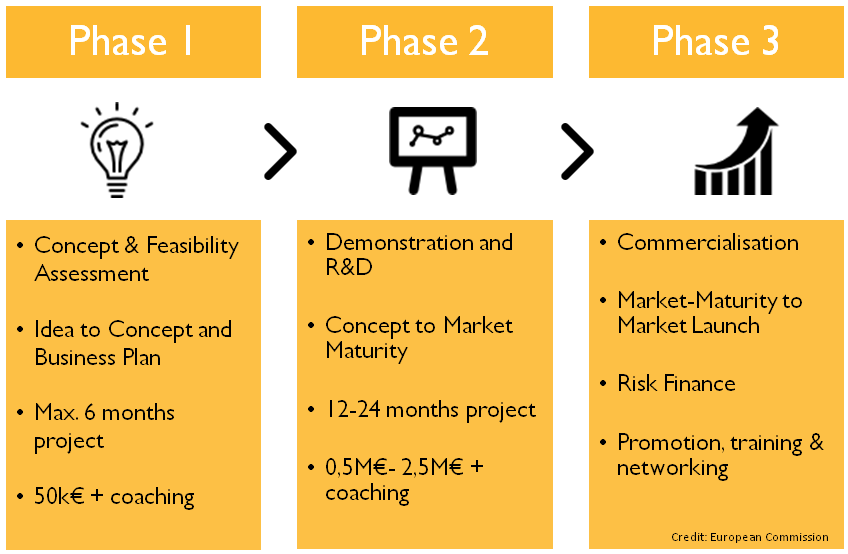 Leita að framleiðsluaðilum
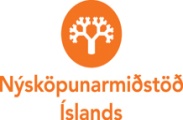 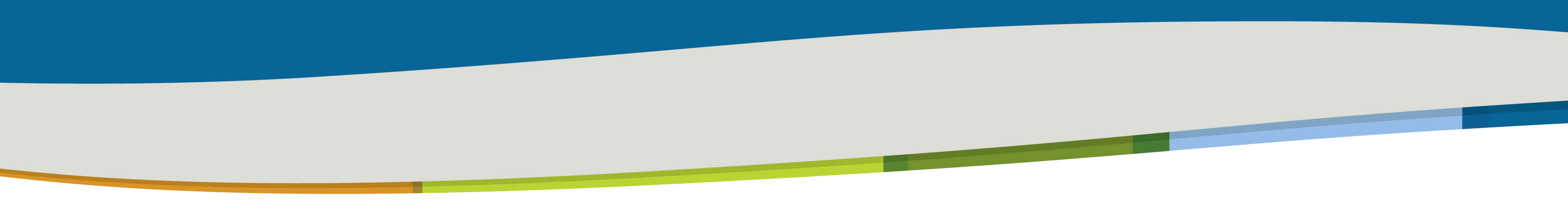 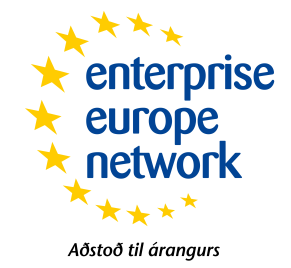 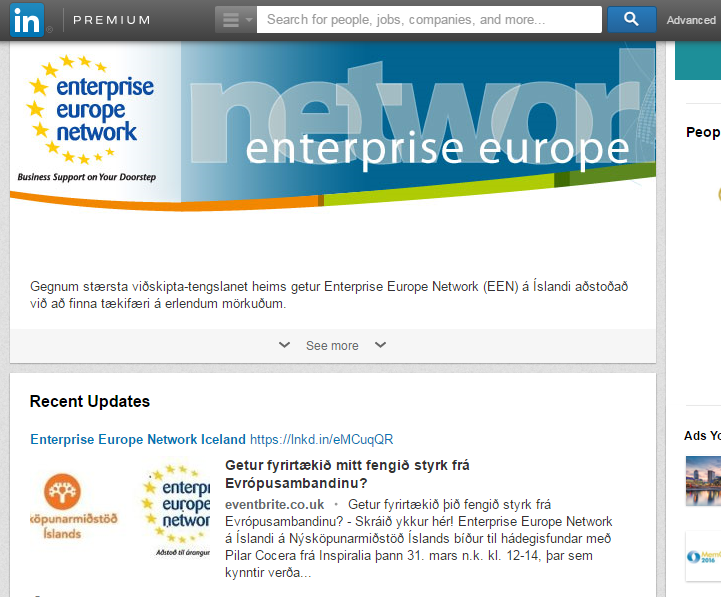 Samstarfsleit um umsóknir í  erlenda sjóði
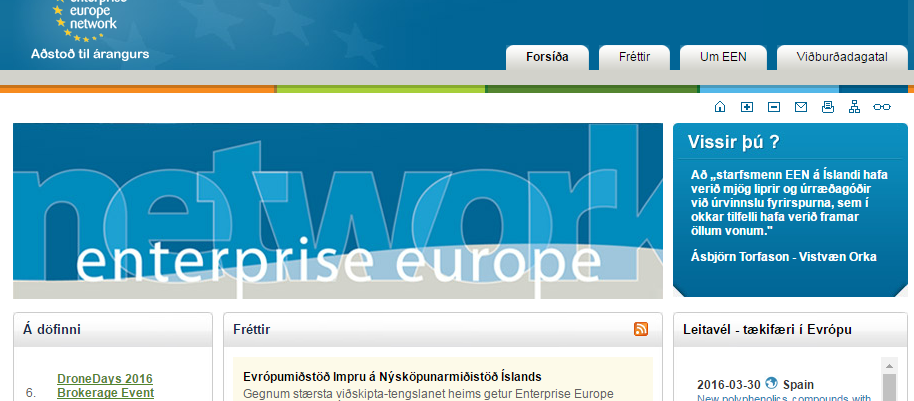 Leita að framleiðsluaðilum
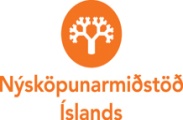 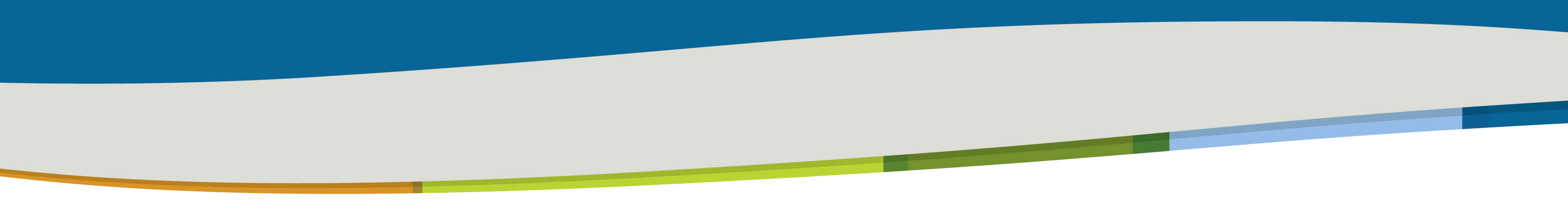 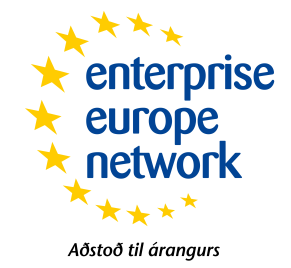 Takk fyrir
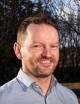 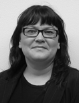 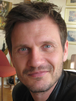 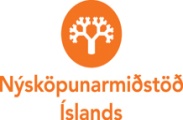